CS4100: Computer ArchitectureComputer Abstractions and Technology (II)
Prof. Chung-Ta King
Department of Computer Science
National Tsing Hua University, Taiwan
(Adapted from textbook slides https://www.elsevier.com/books-and-journals/book-companion/9780128122754/lecture-slides)
Technology and Computer Summary
0-1 switch
Technology progresses:Mechanic  electro-mechanic  electronic(vacuum tube  transistor  integrated circuit)
Size 
Switching speed 
Reliability 
Power  
Cost 

Also requires innovative architectural ideas to ride the technology scaling for computer advances
Moore’s Law
2-fold effects of IC technology scaling on computer performance:
Faster without change of design
More transistors to implement new architecture features
1
Outline
Computer: a historical perspective
Great ideas in computer architecture (Sec. 1.2)
Below your program (Sec. 1.3)
Under the covers (Sec. 1.4)
Technologies for building processors and memory (Sec. 1.5)
Performance (Sec. 1.6)
The power wall (Sec. 1.7)
From uniprocessors to multiprocessors (Sec. 1.8)
Benchmarking for performance and power (Sec. 1.9)
Fallacies and Pitfalls (Sec. 1.10)
2
Why Study Performance?
As a computer scientist/engineer, you task is not just to solve a problem, but to solve a problem better
Solving a problem is related to correctness
Solving a problem better is related to optimization
As computer architects, we strive to design better computers
What do we mean by “better”? Better for “what”? 
Optimization goals
How do we know “how good” our design is?
Performance metrics and evaluation
Performance-guided design
C/P ratio
3
Defining Performance
Which airplane has the best performance?
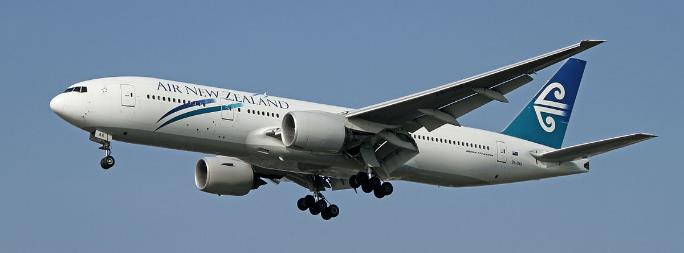 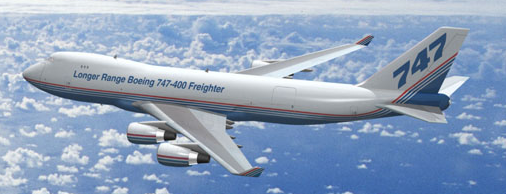 Boeing 777
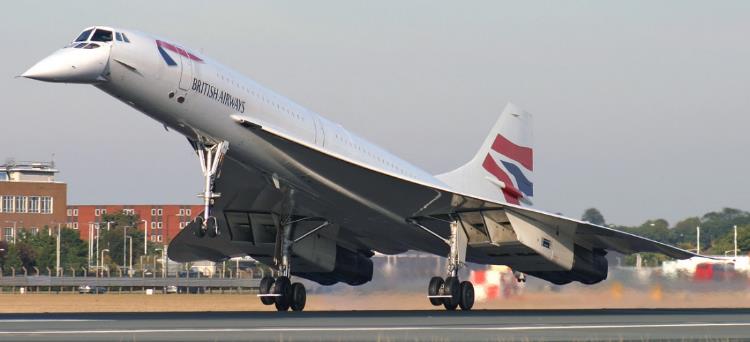 Boeing 747
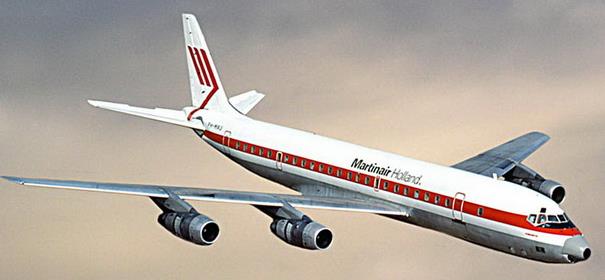 BAC/Sud Concorde
Douglas DC-8-50
4
Which Airplane Has the Best Performance?
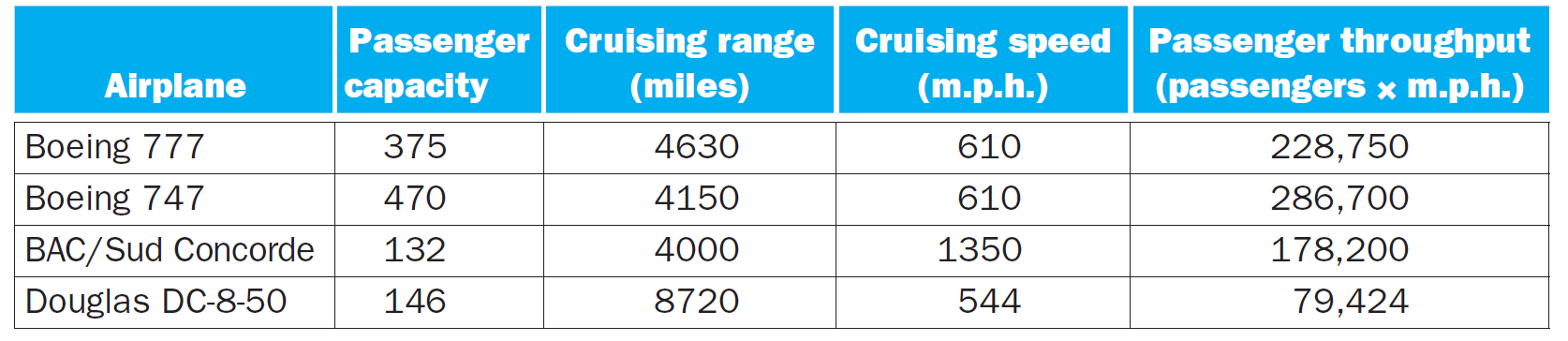 Fig. 1.14
5
What Do You Mean by Performance?
6
[Speaker Notes: Fuel efficiency, comfort, reliability, degree of automation, …]
For Us, Time Is the Ultimate Measure
For comparing performance of individual computers, time (how fast can we compute) is most important
v.s., comparing performance of servers in data centers 
Yet, still two performance metrics related to time:
Execution time (response time, latency): how long it takes to do a task (focusing more on non-interactive apps)
Throughput: total work done per unit time
e.g., tasks/transactions/… per hour
Ex.: how are execution time and throughput affected by
Replacing the processor with a faster version?
Adding more processors?
Which one is easier to improve?
7
[Speaker Notes: Execution time: traveling time from Taipei to Kaohsiung  concerned by drivers
Throughput: amount of cars to travel from Taipei to Kaohsiung  concerned by Ministry of Transportation]
Latency vs. Throughput
Latency (flying time) of Boeing 747 vs. Concorde
6.5 hours vs 3 hours  (2.17:1)
Concord is 2.17 times faster in terms of latency
Throughput of Boeing 747 vs. Concorde
72.3  pph  vs  44 pph   (1.63 : 1)
Boeing is 1.63 times faster (better) in terms of throughput
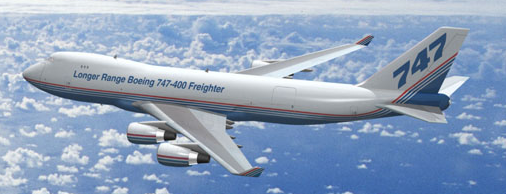 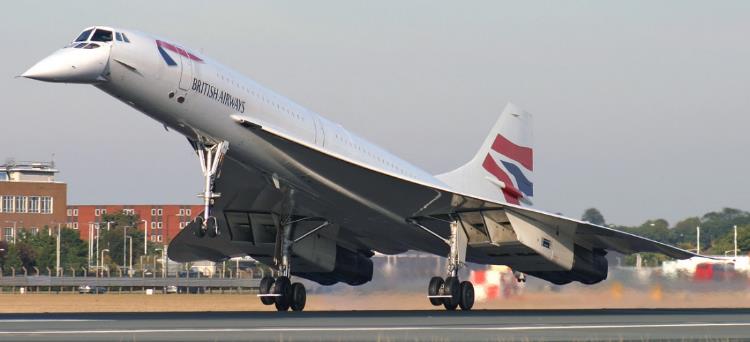 Will focus on latency
(Prof. Jing-Jia Liou)
8
Performance in Terms of Execution Time
Time is the measure of computer performance
The computer that performs the same amount of work in the least time has a higher performance
So, we can define 


“X is n time faster than Y” means
9
What to Measure in Terms of Time?
But, execution time can be defined differently:
Elapsed time: total response time, wall clock time
Total time to complete a task/program, including everything: memory accesses, I/O activities, OS overhead, idle time
Determines system performance
CPU time: time the CPU spent processing a task/program (discounts I/O time, other jobs’ shares)
CPU time of a task/program further consists of
User CPU time: CPU time spent in the task/program
System CPU time: CPU time spent in OS performing tasks on behalf of the task/program
10
How to Express Time?
Computer time can be seconds or system clocks
Clocks related to how fast HW can perform basic functions
CPU clocking: operation of digital hardware governed by a constant-rate clock





Clock period: duration of a clock cycle, e.g., 1 ns=1×10–9 s
Clock frequency (rate): cycles per second, e.g., 4 GHz = 4000 MHz = 4.0×109 Hz
Clock period
Clock (cycles)
Data transferand computation
Update state
11
Clocking and Circuits
Clock period
Clock (cycles)
Data transferand computation
Clock
Register
Update state
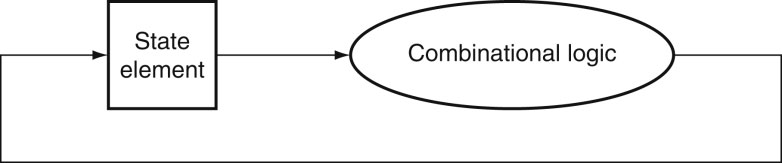 15
15
27
27
12
12
ALU
Fig. B.7.3. Clocked sequential circuit
Clock period = longest paths between registers (complexity of computation)
12
[Speaker Notes: Analog: water ways and flows of water in the channels]
CPU Performance
The most fundamental CPU performance measure is CPU execution time of a program (user CPU time):



CPU performance can be improved by
Reducing number of clock cycles
Increasing clock rate
Hardware designers must often trade off clock rate against cycle count (Why?)
Clock
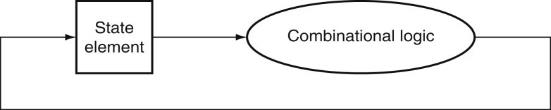 13
[Speaker Notes: Computer A: half the combinational logic part of the datapath  half clock cycle, but increase cycle counts]
CPU Performance Example
Computer A: 2GHz clock, 10s CPU time for our prog.
Want to design Computer B
Aim for 6s CPU time for our program
Can do faster clock, but causes 1.2 × clock cycles
How fast must Computer B clock be?
Observations?
14
CPU Performance & Program Instructions
CPU performance is determined by the total number of CPU clock cycles to execute our program 




Total CPU clock cycle is affected in turn by the number of instructions and their types
e.g., a multiply takes more CPU cycles than an addition
Need a way to relate CPU time with instructions in our program
15
CPU Performance & Program Instructions
Instruction Count (IC) of execution of a program
Determined by program, ISA and compiler
Average Cycles per Instruction (CPI)
Determined by CPU hardware
If different instructions have different CPI
Average CPI affected by instruction mix
Not static IC
Which is better?
   CPI  or CPI 
Can CPI < 1?
16
CPI Example
Computer A: clock cycle time = 250 ps, CPI = 2.0
Computer B: clock cycle time = 500 ps, CPI = 1.2
Same ISA
Which is faster, and by how much?
A is faster…
… by this much
Observations?
17
[Speaker Notes: Computer A: half the combinational logic part of the datapath  half clock cycle, but increase cycle counts]
CPI in More Detail
If different instruction classes take different numbers of cycles



Weighted average CPI
Relative frequency of ith class of instructions in the program
18
CPI Example
Alternative compiled code sequences using instructions in classes A, B, C




Sequence 1: IC = 5
Clock Cycles= 2×1 + 1×2 + 2×3= 10
Avg. CPI = 10/5 = 2.0
Sequence 2: IC = 6
Clock Cycles= 4×1 + 1×2 + 1×3= 9
Avg. CPI = 9/6 = 1.5
Observations?
19
[Speaker Notes: Sequence 2: more instructions but run faster, because use more faster instructions]
Performance Summary
The only complete and reliable measure of computer performance is time
Response time, execution time, latency
Throughput
Execution time of a program on a computer can be
Elapsed time (total response time, wall clock time)
CPU time 
CPU time of a program consists of
User CPU time 
System CPU time
Can be measured by number of CPU cycles and cycle time
Number of CPU cycles is related to instruction count
20
Performance Summary
Computer performance of a program is thus


Must look at all three when comparing two computers
Performance depends on
21
[Speaker Notes: Algorithm: (Instruction count, possibly CPI)
The algorithm determines the number of source program instructions executed and hence the number of processor instructions executed. The algorithm may also affect the CPI, by favoring slower or faster instructions. For example, if the algorithm uses more divides, it will tend to have a higher CPI.

Programming language: (Instruction count, CPI)
The programming language certainly affects the instruction count, since statements in the language are translated to processor instructions, which determine instruction count. The language may also affect the CPI because of its features; for example, a language with heavy support for data abstraction (e.g., Java) will require indirect calls, which will use higher CPI instructions.

Compiler: (Instruction count, CPI)
The efficiency of the compiler affects both the instruction count and average cycles per instruction, since the compiler determines the translation of the source language instructions into computer instructions. The compiler’s role can be very complex and affect the CPI in complex ways.

Instruction set architecture: (Instruction count, clock rate, CPI)
The instruction set architecture affects all three aspects of CPU performance, since it affects the instructions needed for a function, the cost in cycles of each instruction, and the overall clock rate of the processor.]
Outline
Computer: a historical perspective
Great ideas in computer architecture (Sec. 1.2)
Below your program (Sec. 1.3)
Under the covers (Sec. 1.4)
Technologies for building processors and memory (Sec. 1.5)
Performance (Sec. 1.6)
The power wall (Sec. 1.7)
From uniprocessors to multiprocessors (Sec. 1.8)
Benchmarking for performance and power (Sec. 1.9)
Fallacies and Pitfalls (Sec. 1.10)
22
Power Trends
Eight generations of x86 processors:  power increases as clock rate
Slowing down after 2004, because of “power wall” (power limit for cooling commodity microprocessors)
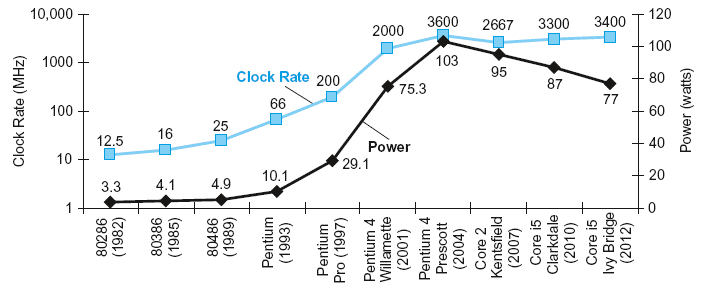 Fig. 1.16
23
Power Trends
In the PostPC Era the really critical resource is energy
For personal mobile device  battery life
For data centers   powering and cooling servers
For IC technology based on CMOS, primary energy consumption is dynamic energy
Depends on capacitive loading of each transistor and the voltage applied, for a single 0  1 or 1  0 transition

Power required per transistor

Can be lowered by reducing voltage (15% per IC generation) or clock rate
24
[Speaker Notes: Frequency switched is a function of the clock rate. The capacitive load per transistor is a function of both the number of transistors connected to an output (called the fanout) and the technology, which determines the capacitance of both wires and transistors.

Equation without ½: gives the energy of a pulse during the logic transition of 0 → 1 → 0 or 1 → 0 → 1. The energy of a single transition is then half of it.]
Power Reduction Example
Suppose a new CPU has
85% of capacitive load of old CPU
15% voltage reduction and thus 15% frequency reduction



Problem with lowering voltage 
Static energy consumption (due to leakage current, even when a transistor is off) becomes dominant
The power wall
We cannot reduce voltage further
We cannot remove more heat
How else can we do to get performance?
25
Outline
Computer: a historical perspective
Great ideas in computer architecture (Sec. 1.2)
Below your program (Sec. 1.3)
Under the covers (Sec. 1.4)
Technologies for building processors and memory (Sec. 1.5)
Performance (Sec. 1.6)
The power wall (Sec. 1.7)
From uniprocessors to multiprocessors (Sec. 1.8)
Benchmarking for performance and power (Sec. 1.9)
Fallacies and Pitfalls (Sec. 1.10)
26
Uniprocessor Performance
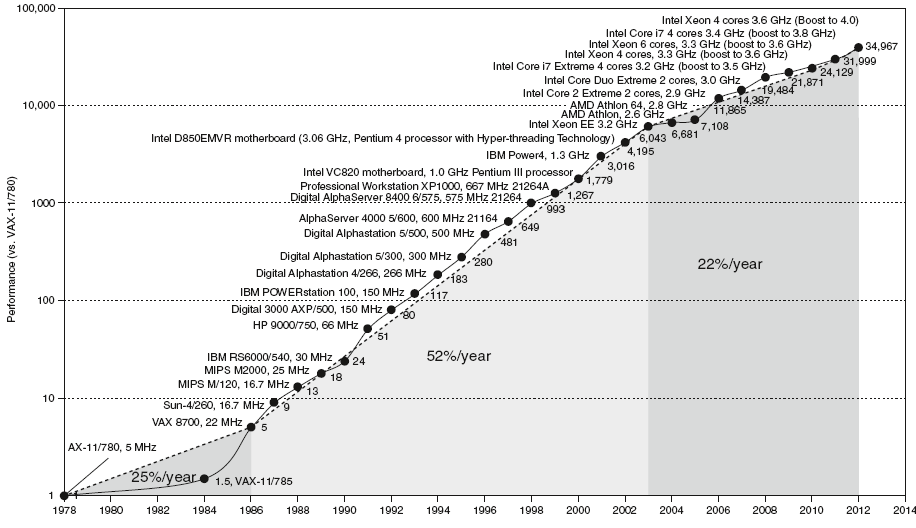 Fig. 1.17
Go for multicore
Constrained by power, instruction-level parallelism, memory latency
27
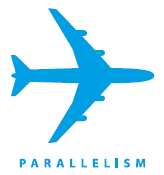 Move into Multiprocessors
Multicore microprocessors
More than one processor (core) per chip
A 2-core chip normally consumes less power than a 1-large-core chip of same size and performance
No free lunch for software anymore
In single-core era, IC technology scaling (e.g., clock rate) automatically improves program performance
Architecture innovation on instruction level parallelism lets hardware exploit parallelism among instructions and execute multiple parallel instructions at once 
Programmer and compiler can view hardware as executing instructions sequentially and no need to change programs
28
Problems with Multiprocessors
Require programmers and compilers to be aware of the parallel hardware and to explicitly rewrite their programs to be parallel
Hard to do:
Need to program for performance, not just correctness
Load balancing parallel tasks
Optimizing communication and synchronization among parallel tasks
To be elaborated in later chapters
29
Outline
Computer: a historical perspective
Great ideas in computer architecture (Sec. 1.2)
Below your program (Sec. 1.3)
Under the covers (Sec. 1.4)
Technologies for building processors and memory (Sec. 1.5)
Performance (Sec. 1.6)
The power wall (Sec. 1.7)
From uniprocessors to multiprocessors (Sec. 1.8)
Benchmarking for performance and power (Sec. 1.9)
Fallacies and Pitfalls (Sec. 1.10)
30
Comparing Performance
Recall that “X is n time faster than Y” means


It is easy to compare two computers using one program, but what about multiple programs?
Why compare performance using multiple programs? benchmarking
A standard set of programs specifically chosen to measure and compare computer performance
Represent a workload that will predict the performance of the actual workload
31
How to Summarize Performance Data?
Two machines with two programs



Average execution time ratio relative to machine A
(program 1 + program 2)/2 = (4/2 + 8/12)/2 = 4/3
B is 1.33 times slower than A
Average execution time ratio relative to machine B
(program 1 + program 2)/2 = (2/4 + 12/8)/2= 1
A is same as B
Different conclusions if different references are used
32
Better Metric to Summarize Performance
Geometric Mean
Consistent performance ratios regardless of reference
Note: 1.155=1/0.866
33
Example Benchmark Suite: SPEC
Standard Performance Evaluation Corp (SPEC)
Began in 1989 on benchmarking workstation and servers
Developed benchmarks for cloud, CPU, Web, …
SPEC CPU2017 (43 benchmarks)
SPECspeed 2017 Integer and Floating Point suites
Elapse time to execute each benchmark from the suite
SPECrate 2017 Integer and Floating Point suites
Elapse time to execute n copies of each benchmark
Normalize relative to a reference machine
Summarize as geometric mean of performance ratios
For desktop computers or servers using non-interactive applications
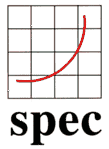 34
[Speaker Notes: SPEC CPU2006 consists of a set of 12 integer benchmarks (CINT2006) and 17 floating-point benchmarks (CFP2006).]
SPEC CPU2017 Integer Benchmarks
KLOC = line count (including comments/whitespace) for source files used in a build / 1000
35
SPEC CPU2017 Floating-Point Benchmarks
36
Performance Report
ASUS WS C621E SAGE Server SystemIntel Xeon Platinum 8180, 2.50 GHz
Note how the performance is reported!   repeatable
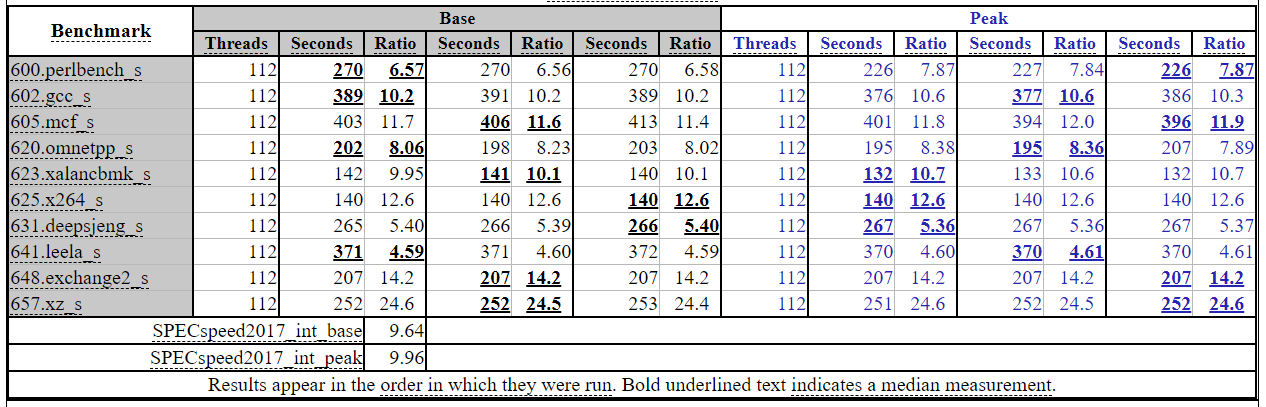 https://www.spec.org/cpu2017/results/res2018q1/cpu2017-20180121-02622.html
37
CINT2006 for 2.66GHz Intel Core i7 920
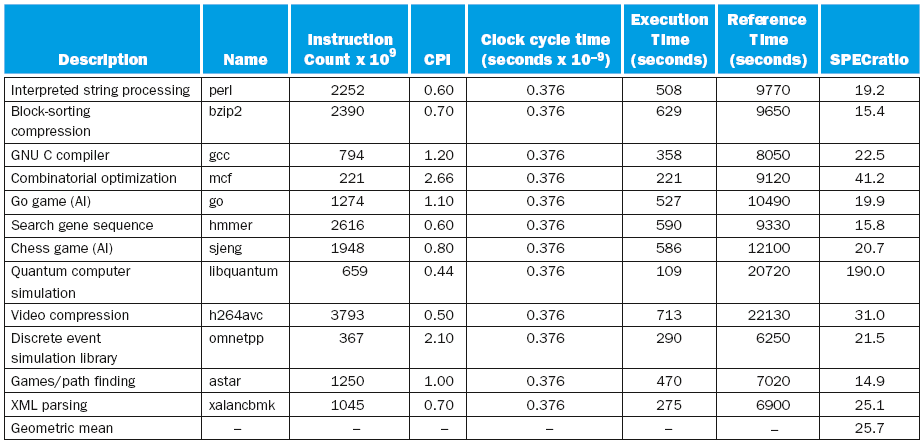 Fig. 1.18
38
SPEC Power Benchmark
SPECpower_ssj2008: power consumption to generate performance of servers (at 10 workload levels)
Performance: ssj_ops/sec
Workload: Java business application to generate transactions, performance measured in throughput (transactions per sec)
Power: Watts (Joules/sec)
Metric:
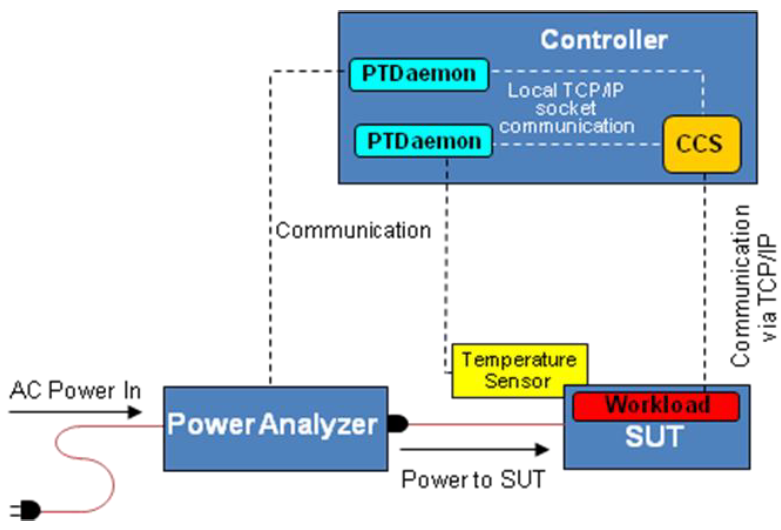 Overall ssj_ops per Watt =
Power Analyzer
39
[Speaker Notes: SPECpower started with another SPEC benchmark for Java business applications (SPECJBB2005), which exercises the processors, caches, and main memory as well as the Java virtual machine, compiler, garbage collector, and pieces of the operating system. Performance is measured in throughput, and the units are business operations per second.

The workload is a Java application. It generates and completes a mix of transactions, and the throughput is the number of transactions completed per second over a fixed period. The application begins by running a calibration phase designed to determine the maximum throughput of the system. The application then calculates the throughput values that correspond to each target load (100%, 90%, … 20%, 10%, 0% of maximum as calibrated). After this is determined, the benchmark then enters the measurement interval during which the workload iterates through ten target loads, at each load generating transactions for completion at the target rate, using a randomized distribution to determine the times at which transactions are issued. As the workload described above runs, power measurements are recorded for later correlation with the performance at each target load, and for calculation of the benchmark metric. Temperature is also recorded to ensure that the ambient temperature during the run is no less than 20 degrees Centigrade. Power is measured using one or more power analyzers, which sit between the wall A/C power and the SUT. Temperature is measured using one or more temperature sensors. The benchmark in fact consists of the workload application on the SUT plus additional modules that are used to gather data and analyze the results. The first is the SPEC Power Temperature Daemon (SPEC PTDaemon) that communicates with a power analyzer or a temperature sensor by a standard hardware interface, e.g., serial, USB, or GPIB. PTDaemon itself is controlled via a simple socket interface, responding to requests for power (and temperature) readings. A second module is the Control and Collection System (CCS), which collects information from the workload on the SUT, and power and temperature information from the power and temperature daemons. It communicates with both through TCP/IP connections. The CCS is required to run on a system separate from the SUT, called the controller.]
SPECpower_ssj2008 for Xeon X5650
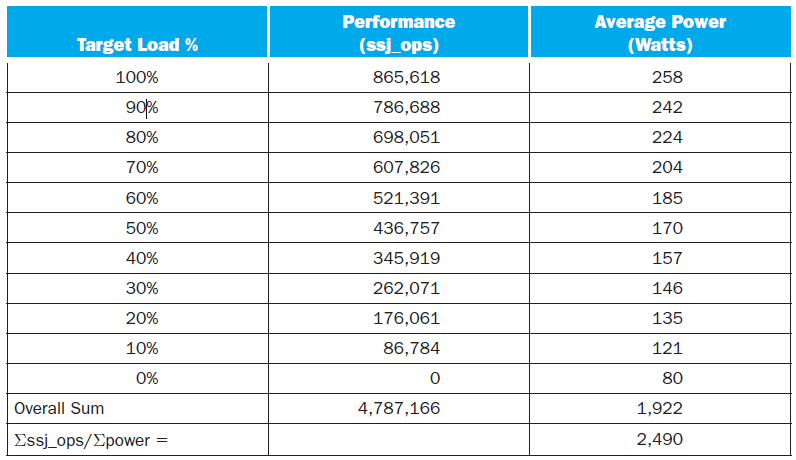 Fig. 1.19.
40
[Speaker Notes: SPECpower_ssj2008 running on a dual socket 2.66 GHz Intel Xeon X5650 with 16 GB of DRAM and one 100 GB SSD disk]
Outline
Computer: a historical perspective
Great ideas in computer architecture (Sec. 1.2)
Below your program (Sec. 1.3)
Under the covers (Sec. 1.4)
Technologies for building processors and memory (Sec. 1.5)
Performance (Sec. 1.6)
The power wall (Sec. 1.7)
From uniprocessors to multiprocessors (Sec. 1.8)
Benchmarking for performance and power (Sec. 1.9)
Fallacies and Pitfalls (Sec. 1.10)
41
Pitfall: Amdahl’s Law
Improving one aspect of a computer and expecting a proportional improvement in overall performance
Example:
Traveling from Taipei to Kaohsiung by train would take 4 hr
High speed rail shortens the time to 1.5 hr
Improvement factor = 4/1.5 = 2.67
Can we expect the overall performance (door-to-door) to be improved also by the same factor (2.67)?
Actually, we cannot
There is a limitation, as stated by the Amdahl’s Law
42
0.5 hr
(local)
0.5 hr
(local)
Pitfall: Amdahl’s Law
Example: door-to-door improvement by high speed rail
Taffected = 4 hr
Tunaffected = 0.5 hr + 0.5 hr = 1 hr
Timproved = 4 hr / 2.67 + 1 hr = 2.5 hr
Overall improvement factor (speedup)= (4 + 1) hr / 2.5 hr = 2.0which is less than 2.67 
Time that cannot be enhanced (local traveling) is more dominant
43
Pitfall: Amdahl’s Law
Amdahl’s Law is often expressed as speedup:
f: % that can be improved (Taff/Torig)
n: improvement factor
Performance improvement from using enhancement E is limited by the fraction that E cannot be applied
44
Fallacy: Low Power at Idle
Computers at low utilization use little power
Look back at i7 power benchmark
At 100% load: 258W
At 50% load: 170W (66%)
At 10% load: 121W (47%)
Google datacenter
Mostly operates at 10% ~ 50% load
At 100% load less than 1% of the time
Should consider designing processors to make power proportional to load (energy-proportional computing)
Ideally, should be 10%!
45
Pitfall: MIPS as a Performance Metric
Using a subset of the performance equation as a performance metric
Ex.: MIPS (Millions of Instructions Per Second)
Doesn’t account for capacities of instructions  cannot compare computers with different ISAs
MIPS varies between programs on the same computer




MIPS can vary independently from performance (e.g., more instructions but each is faster)
46
[Speaker Notes: if a new program executes more instructions but each instruction is faster, MIPS can vary independently from performance!]
Concluding Remarks
Cost/performance is improving
Due to underlying technology development
Also need architecture innovations to scale performance
Eight great architecture ideas and hierarchical layers of abstraction
In both hardware and software
Instruction set architecture
The hardware/software interface
Execution time: the best performance measure
Power is a limiting factor
Use parallelism to improve performance
47